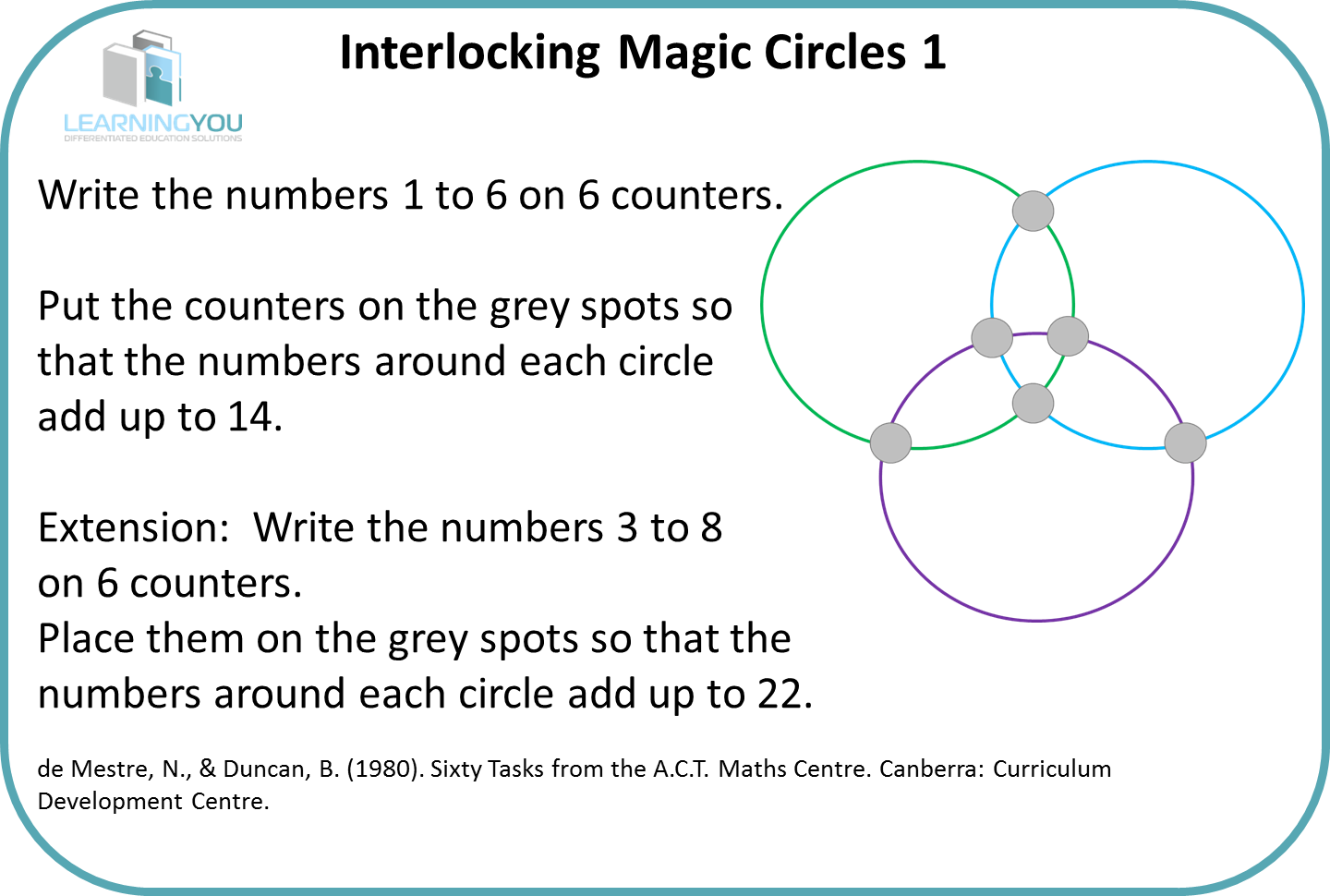 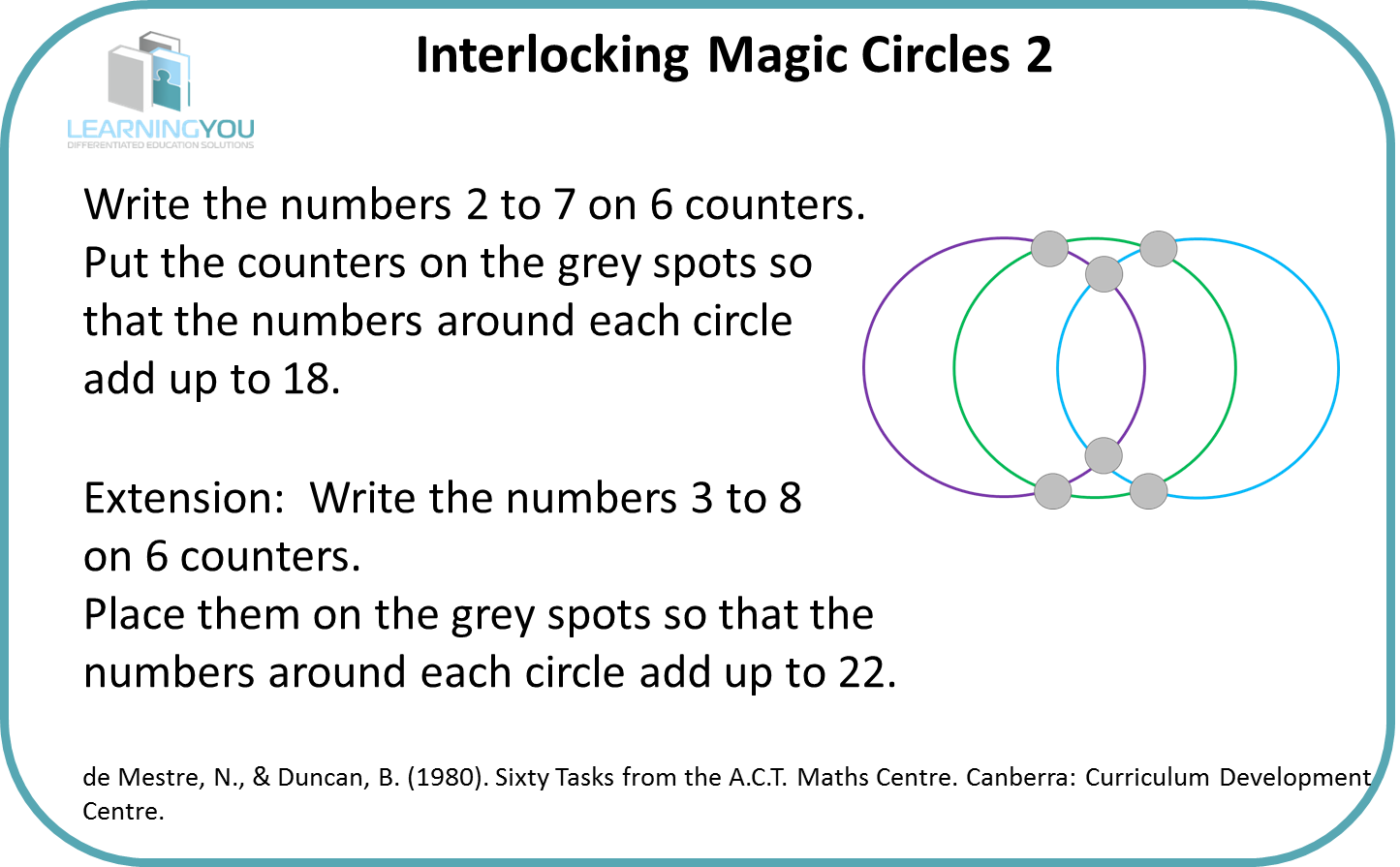 Interlocking Magic Circles 1.
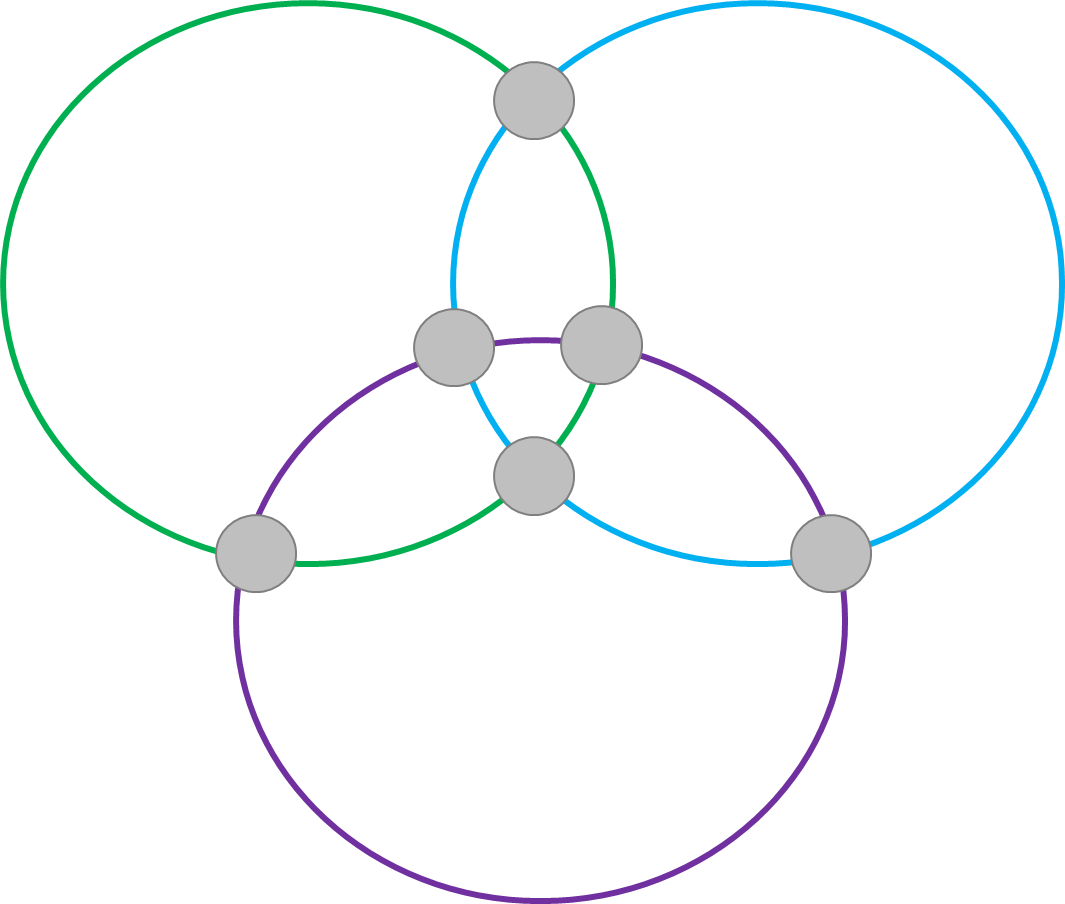 1
5
6
4
2
3
Interlocking Magic Circles 1.
Extension
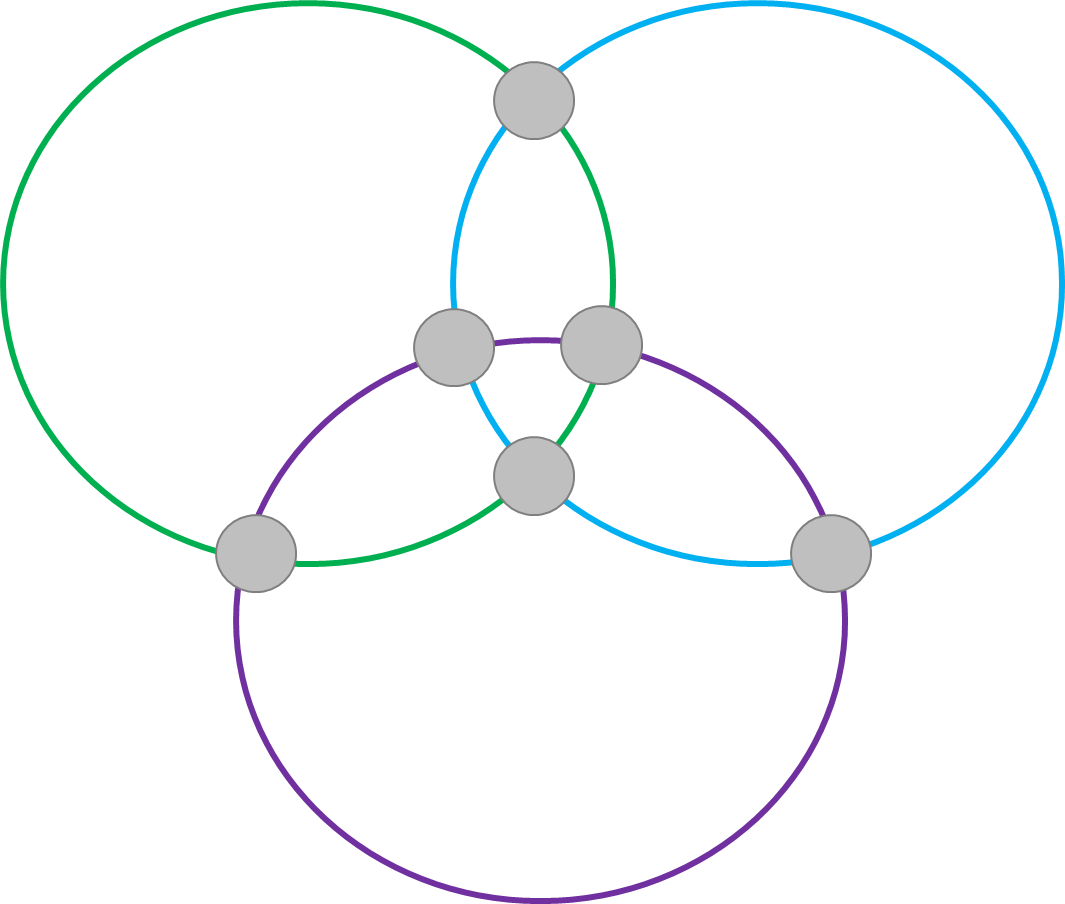 3
5
6
4
7
8
Interlocking Magic Circles 2.
Extension
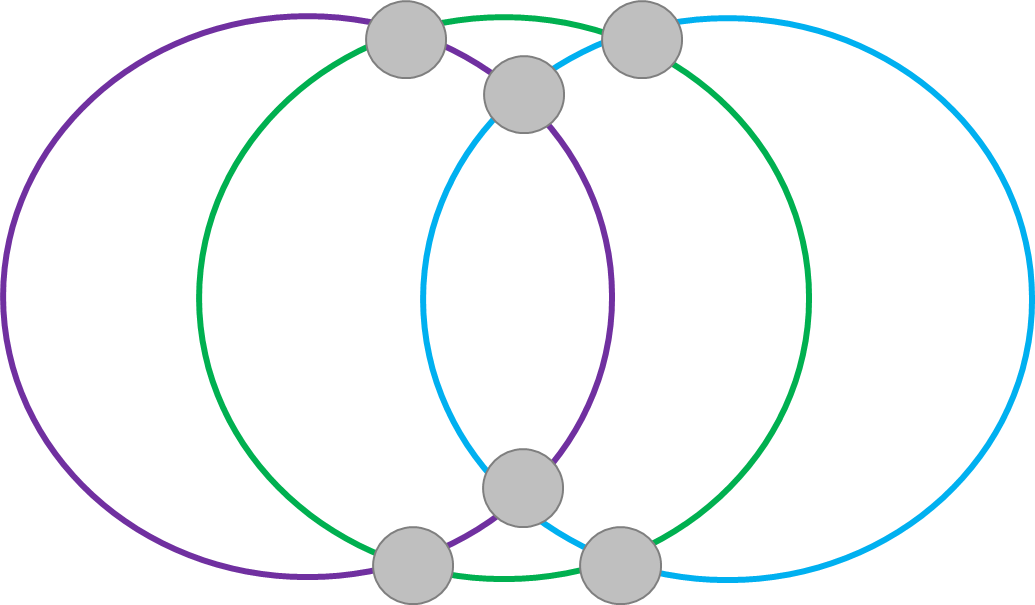 7
5
6
4
2
3
Interlocking Magic Circles 2.
Extension
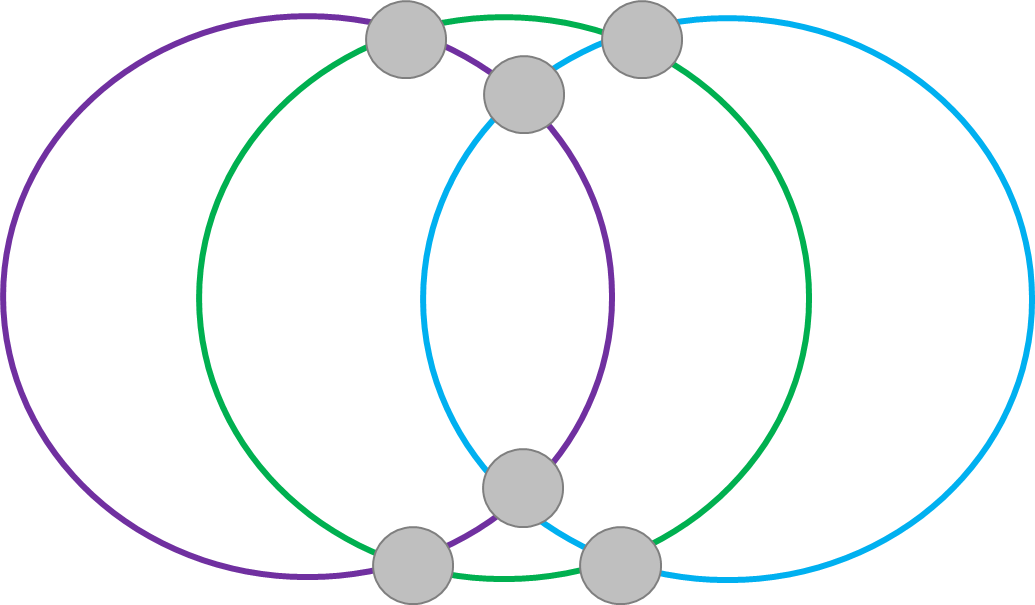 3
5
6
4
7
8